ExotropieHana Fraitová
Bez výslovného souhlasu autora a MU je v rozporu se zákonem jakékoliv další šíření prezentace
(kopírování, modifikace nebo využívání v jiných tištěných, elektronických publikacích)
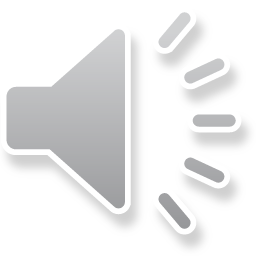 Exotropie
Strabismus je odvozen od řeckého slova strabidzein – šilhati.
V některé literatuře se pro strabismus užívá název heterotropie. Je také odvozen od řeckého slova heteros – jiný, tropein – zahýbati
Strabismus = heterotropie = šilhání
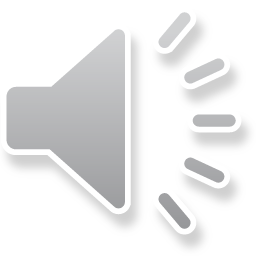 Exotropie
Definice strabismu:
Strabismus je stav, kdy při fixaci určitého předmětu do blízka nebo do dálky se osy vidění neprotínají v témže bodě. Je vždy přítomna větší nebo menší porucha JBV. Strabismus je porucha hlavně funkční, navenek provázená asymetrickým postavením očí.
Porucha paralelního postavení očí
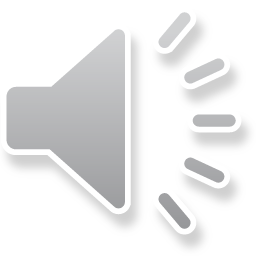 Exotropie
Rozdělení strabismu
Primární strabismus dělíme na: 
latentní /heteroforie/
manifestní /heterotropie/ - dělíme na: 
konkomitantní /dynamický/ -  esotropie, exotrpie, zvláštní formy    
paralytický strabismus
 
Sekundární strabismus
Sekundární strabismus vzniká na základě jiného primárního onemocnění. Projevuje se uchýlením oka z paralelního postavení. Primárním onemocněním mohou být všechna onemocnění, která zhoršují vidění a poruchu JBV. U dětí to může být retinopatie nedonošených, jednostranný šedý zákal, záněty, tumory, úrazy nebo odchlípení sítnice. V dospělosti se k tomu přidávají metabolické, degenerativní a cévní choroby.
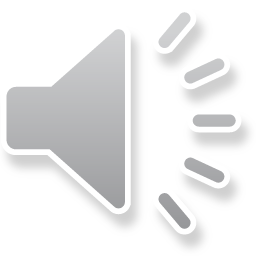 Exotropie
Konkomitantní strabismus – znaky
odlišují konkomitantní strabismus od paralytického 
pohyblivost očí - ve všech pohledových směrech volná
primární úchylka -  stejná jako sekundární
JBV - není obvykle přítomno
diplopie - není
anomální binokulární vidění - může být v některých případech /ARK/
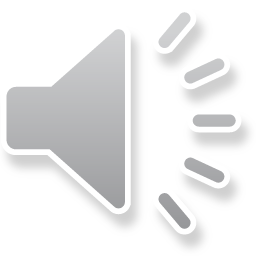 Exotropie
Primární úchylka
je úhel, který spolu svírají osy obou očí při fixaci vedoucím – nešilhajícím okem

Sekundární úchylka
je úhel, který spolu svírají osy obou očí při fixaci podřízeným – šilhajícím okem
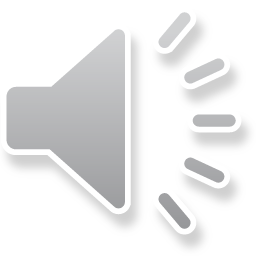 Exotropie
Strabismus divergens /exotropie/
Méně častý výskyt – asi 25 % všech strabismů
Divergentní strabismus dynamické povahy,  osy vidění obou bulbů se rozbíhají – rohovkový reflex šihajícího oka směřuje v různém rozsahu nazálně
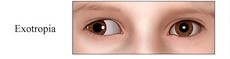 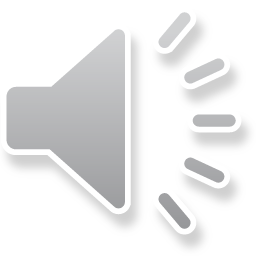 Exotropie
Strabismus divergens /exotropie/
Obvykle vzniká v pozdějším věku dítěte než konvergentní strabismus
S přibývajícím věkem se zmenšuje „hypertonus konvergence“ – převaha vlivu podporující divergenci
Při náhle vniklé exotropii – nutné oftalmologické, neurologické a další specializované vyšetření – teprve potom můžeme zahájit ortoptické (pleoptické) cvičení 
Začíná jako intermitentní /občasný,  střídavý/ – hned léčit, aby nepřešel do konstantního /neměnný, stálý/
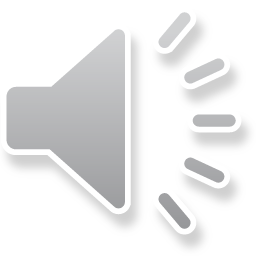 Exotropie
Kongenitální forma exotropie s konstantní velkou úchylkou provázenou omezením addukce 
Bývá ve spojení s kraniofaciálními malformacemi a neurologickým postižením
Mezi kongenitálními strabismy kojenců je výrazně méně zastoupena než kong. esotropie
Amblyopie se zde však objevuje obdobně
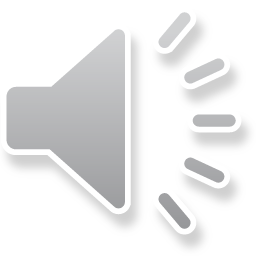 Exotropie
Základní formy divergentního strabismu
Základní (bazální)
Insuficience konvergence
Exces divergence
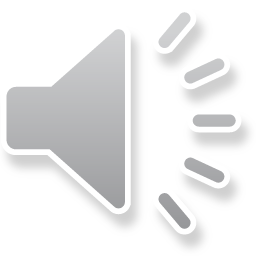 Základní (bazální) exotropie
Základní (bazální) divergentní strabismus

Tvoří asi polovinu všech divergentních strabismů
Obvykle vzniká v pozdějším věku dítěte než konvergentní strabismus
Úchylka bývá velká /víc jak  - 10°/
Úchylka stejná do blízka i do dálky
Obvykle s lehkou tupozrakostí
Refrakce – emetropie, hypermetropie, myopie
Bývá NRK
Hyperfunkce obou dolních šikmých svalů – někdy
Základní exotropie může být: jednostranná (obvykle lehká amblyopie na uchýleném oku) i alternující (většinou V na obou očích dobrý)
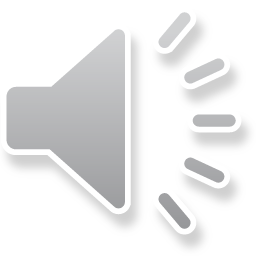 Základní (bazální) exotropie
Jednostranná exotropie
může být spojena s amblyopií strabujícího oka
Ve většině případů bývá NRK
ARK se málokdy prokáže /při pozdním vzniku této formy šilhání bývá JBV již pevně zakotvené/
při déle trvající deviaci bývá spojena se sekundární vertikální složkou úchylky, poruchou motility /anatomické změny ze stálé kontrakce zevního přímého svalu/
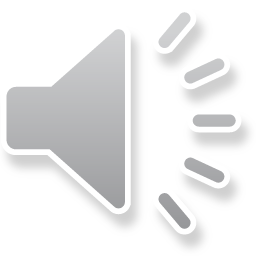 Základní (bazální) exotropie
Střídavá exotropie
zraková ostrost stejná na obou očích
při velké úchylce je střídavá suprese – není tedy podmínka pro vznik ARK
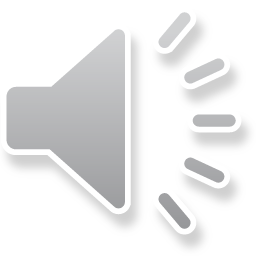 Základní (bazální) exotropie
Vyšetření
Visus –  u střídavé exo vyrovnaný ODS 6/6, u jednostranné exo může být spojený s lehkou amblyopií - stejný do dálky do blízka
Motilita – volná ve všech směrech; u velkých úchylek šilhání možná hyper fce dolních šikmých svalů
Konvergentní souhyb – nesouměrný 
Konvergometr – insuficience konvergence
Zakrývací test – střídavá exo úchylka; jednostranná exo úchylka
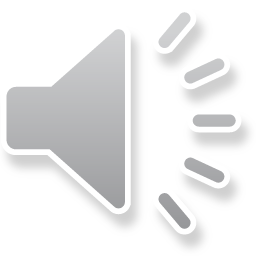 Základní (bazální) exotropie
Synoptofor – v přístrojovém prostoru mohou být binokulární fce

v reálném prostoru pacient alternuje, nebo fixuje pouze neuchýleným okem
stav JBV záleží na době vzniku divergentní strabismu
platí pro oba případy základní exotropie
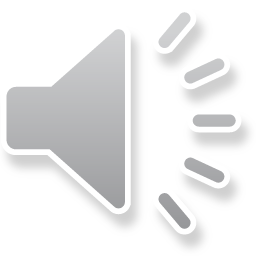 Základní (bazální) exotropie
Bagoliniho skla 
do dálky /do blízka – alternuje          
Worthova světla
do dálky /do blízka – alternuje
HB test – NRK, může být bez korespondence u alternující exotropie
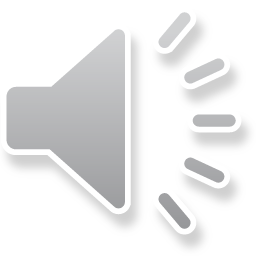 Základní (bazální) exotropie
Léčba
Při léčbě se doporučuje použít antikorekci:
U hypermetropie
sférickou vadu podkorigujeme o +3,0 Dpt
astigmatismus korigujeme plně
U myopie 
sférickou vadu plně korigovat
astigmatismus korigujeme plně
U emetropie
max do -1,0 Dpt
Ortopticko – pleoptická terapie
Pleoptika – pokud je přítomna amblyopie – aktivní a pasivní pleo
Ortoptika – cvičení konvergence, svalový trenažér /při kontrakci ZP svalů/, cvičení kladné šířky fúze v přístrojovém prostoru /obr.  F I z důvodu paramakulárních fcí/ nebo v reálném prostoru /prizmata/
Chirurgická terapie
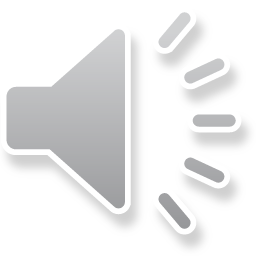 Insuficience konvergence
Insuficience konvergence
Ze základních 3 forem divergentního strabismu se vykytuje nejpozději – kolem 18. roku života /již je ukončeno období zvýšeného tonu konvergence v dětství/
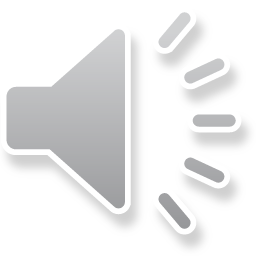 Insuficience konvergence
Vyznačuje se větší úchylkou do blízka než do dálky
Blízký bod konvergence se nachází ve větší vzdálenosti než 8 cm
Oftalmologické vyšetření je v normě
V počátečních stadiích /ještě při nevýrazné úchylce/ se projevují astenopické obtíže /při čtení ve spojení s minimální diplopií vyvolávají slzení, únavu/
Pokud je dostatečná fúzní rezerva – pacient nepociťuje žádné obtíže
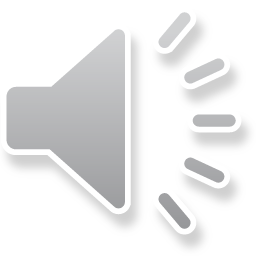 Insuficience konvergence
Vyšetření
Visus – vyrovnaný
    - stejný do dálky/do blízka
Motilita – volná
Konvergentní souhyb – asymetrický 
Konvergometr – blízký bod konvergence bude víc jak 8 cm
Zakrývací test – do dálky negativní /i malá exo/, do blízka větší exo úchylka
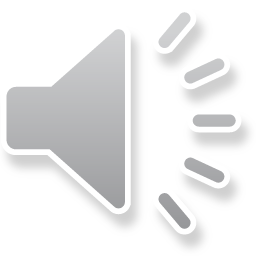 Insuficience konvergence
Synoptofor 
SPP – spojí, udrží 
FI, FII, FIII – je
Stereopse – jemná
Šířka fúze – kladná ŠF je malá nebo nedostatečná
Bagoliniho skla 
do dálky – norma
do blízka – střídá; zkřížená diplopie u divergentního strabismu /vidí 2 světla pod zkřížením = NRK 18 let a víc/          
Worthova světla
do dálky – norma / do blízka – střídá; 5 světel zkříženě
HB test – NRK
Lang test – neudává (test do blízka)
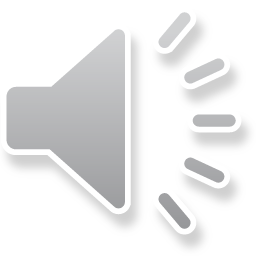 Insuficience konvergence
Léčba
Zahrnuje především každodenní cvičení konvergence: domácí prostředí, ortoptická cvičebna
Doma – cvičení konvergence /tužka/ 
Cvičebna – cvičení na přístrojích nácvik konvergence a rozšířit kladnou šířku fúze /konvergens trenažér, synoptofor, prizmata, stereoskop, Diploskop – slouží k cvičení poruch symetrického postavení očí do blízka a k nácviku správného poměru akomodace a konvergence – předloha obvykle ze 3 písmen, vidí 2 písmena jedním okem = diplogram; LES, OD LE, OS ES, v relativní divergenci při zaostření vidí LEES/
Dodržování správné vzdálenosti a osvětlení při práci na blízko a na počítači
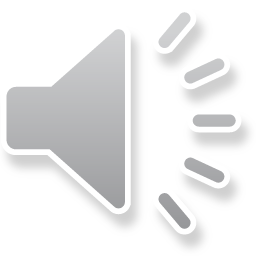 Exces divergence
Exces divergence
Vyznačuje se větší úchylkou do dálky než do blízka
Vzniká v předškolním věku
Za jeho příčinu se pokládá zvýšená inervace divergence
Do dálky je výrazná exotropie – jednostranná nebo alternující
Tento typ strabismu se projevuje jen na větší vzdálenost a při velké disociaci při vyšetření na synoptoforu
ED lze přehlédnout při běžném vyšetření na vzdálenost       5 nebo 6 m /ambulance, cvičebna/ 
Do blízka bývají oči obvykle paralelní s určitým stupněm BV
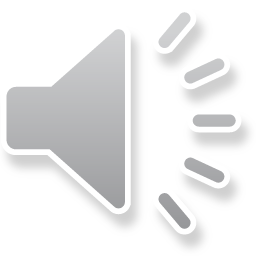 Exces divergence
Vyšetření
Visus – vyrovnaný ODS 6/6
Motilita – volná
Konvergentní souhyb – v normě  
Konvergometr – norma 5 cm 
Zakrývací test
do dálky – zde se exces divergence vždy projeví výrazná exotropie – jednostranná nebo alternující
do blízka - zde se exces divergence vždy projeví bývají oči obvykle paralelní
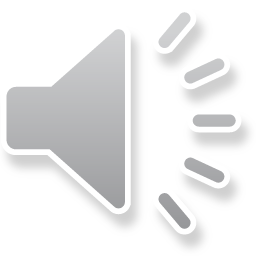 Exces divergence
Synoptofor 
SPP – může spojit, častěji střídá 
FI – může být, ale často bývá nestabilní nebo již střídá = max paramakulární obrazy, dívá se do dálky v přístrojovém prostoru
Lang test I, II – norm, stereotest do blízka
Bagoliniho skla 
do dálky – alternuje, útlum při jednostranné exo (ED se může projevit až při pohledu do velké dálky /okno/) - na 5m, 6m bez patologie
do blízka – norma           
Worthova světla – velká disociace (větší než Bg)
do dálky – alternuje, útlum u jednostranné exo
do blízka – norma 
HB test – NRK
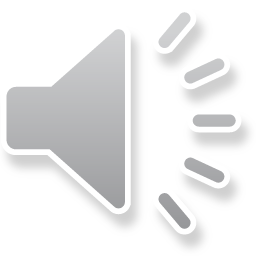 Exces divergence
Léčba
Předepsání antikorekce (max – 1,0 Dpt) terapeutická pomůcka, rovnají oči do dálky
Antikorekce nutí pacienta s ED stimulovat synkinetickou konvergenci a oči získávají rovnější postavení do dálky
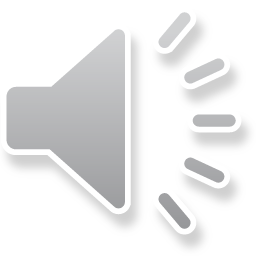 Exces divergence
Chirurgická léčba 
Pokud konverguje – oslabení /retropozice/ zevních přímých svalů
Pokud nekonverguje – resekce vnitřních přímých svalů
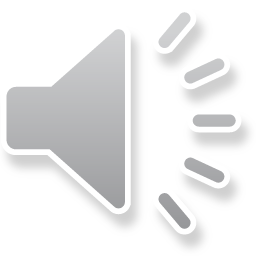 Exces divergence
Ortoptická léčba
Nácvik, posilování konvergence, posílení vnitřních přímých svalů, cvičení šířky fúze 
Doma
cvičení konvergence /díra v dlani, tužka/
Cvičebna  
nácvik konvergence – konvergens trenažér, nácvik s fixačním předmětem /tužky, prst, malý poutač/
posílení vnitřních přímých svalů – svalový trenažér
Cvičení kladné šířky fúze – stereoskop, prizmata v prostoru 

!synoptofor – navozuje optické nekonečno – úchylka manifestuje!
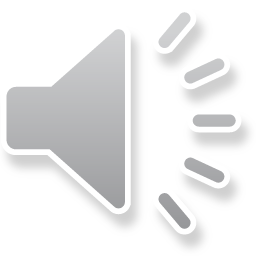 Exces divergence
Edukace 
správně a opakovaně edukovat rodiče o důležitosti a nutnosti cvičení, nošení antikorekce, okluze a to vše pravidelně a především každodenně
Jak po zlepšení stavu, tak dál provádět udržovací cvičení
Možné riziko návratu postavení očí do původního stavu
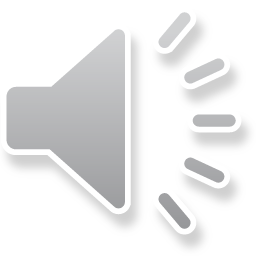 DĚKUJI ZA POZORNOST
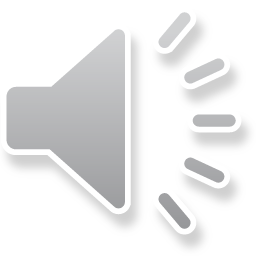